Visibility, usage, impact, economic benefits – the significance of open archives for research and elsewhere
Alma Swan
Convenor
Enabling Open Scholarship
The Significance of Open Archives for Research Conference 
Uppsala, Sweden, 16/17 November 2010
Open Access – Why?
Research moves faster and more efficiently
Greater visibility and impact
Better monitoring, assessment and evaluation of research
Enables new semantic technologies (text-mining and data-mining)
Publicly-funded research should be freely available to the ‘public’
Open Access repositories
Digital collections
Most usually institutional
Sometimes centralised (subject-based)
Interoperable
Form a network across the world
Create a global database of openly-accessible research
Currently c1750
Where repositories are
Total at October 2010: 1750
What’s in it for authors?
Author advantages from Open Access
Visibility
Usage
Impact
Personal profiling and marketing
Research advantages
Visibility
An author’s own testimony on open access visibility
“Self-archiving in the PhilSci Archive has given instant world-wide visibility to my work. As a result, I was invited to submit papers to refereed international conferences/journals and got them accepted.”
Usage
A well-filled repository
And it gets used
Professor Martin Skitmore School of Urban Design, QUT
“There is no doubt in my mind that ePrints will have improved things – especially in developing countries such as Malaysia … many more access my papers who wouldn’t have thought of contacting me personally in the ‘old’ days.

While this may … increase … citations, the most important thing … is that at least these people can find out more about what others have done…”
Impact
Impact
Range = 36%-200%
(Data: Stevan Harnad and co-workers)
Engineering
Citations
Data: Gargouri & Harnad, 2010
Clinical medicine
Citations
Data: Gargouri & Harnad, 2010
Social science
Citations
Data: Gargouri & Harnad, 2010
What OA means to a researcher
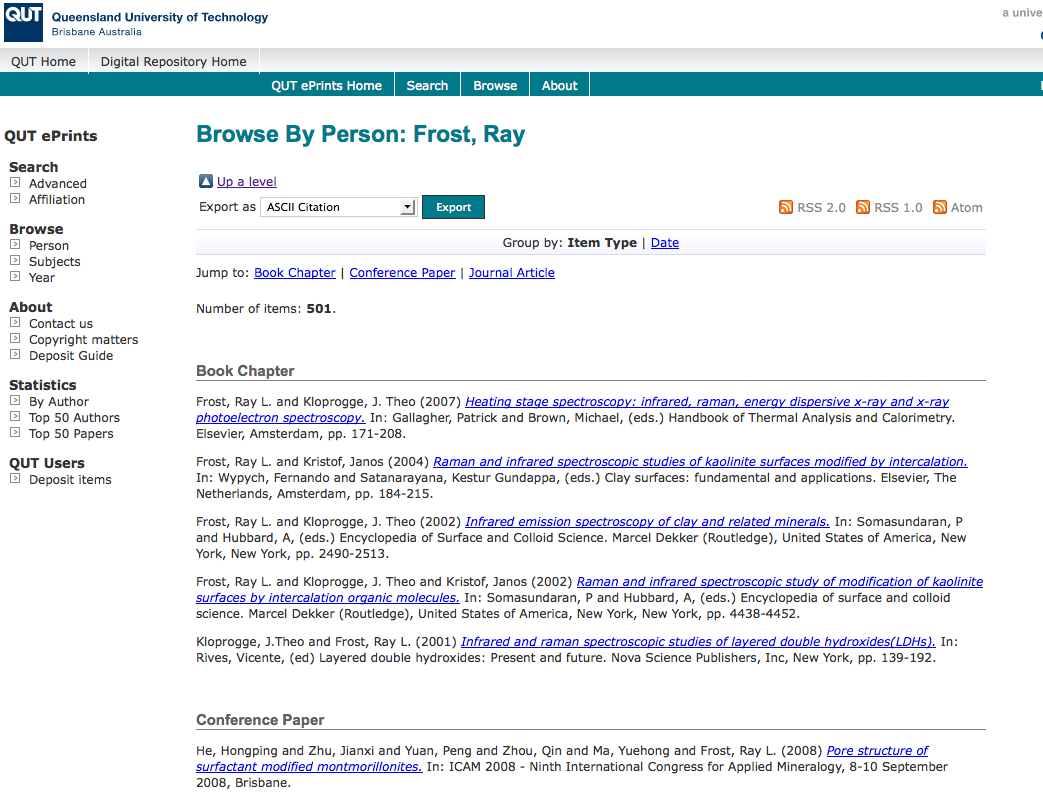 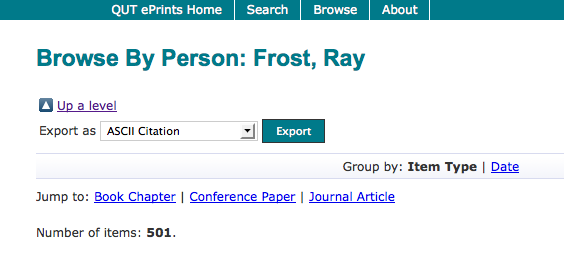 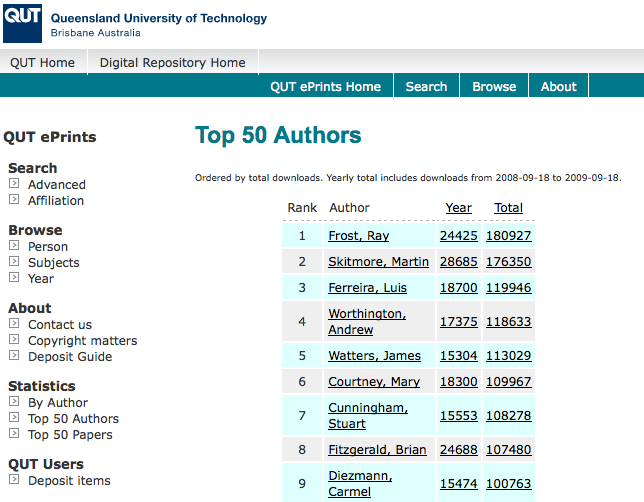 Top authors (by download)
Ray Frost’s impact
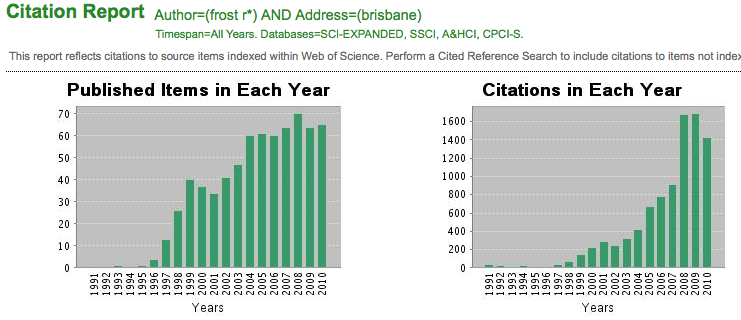 Top authors (by download)
Martin Skitmore(Urban Design)
Profiling and marketing
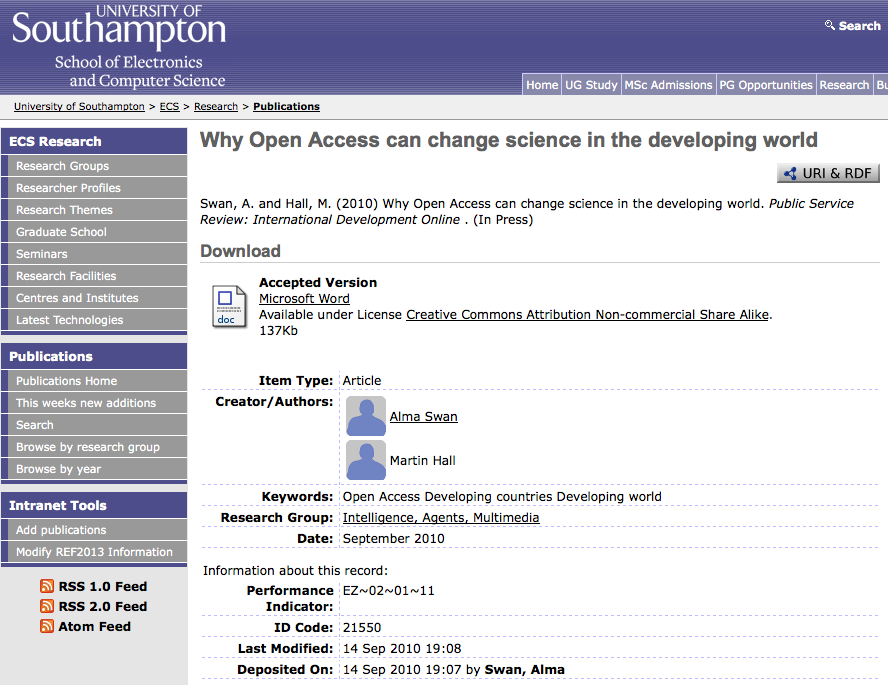 Download timeline
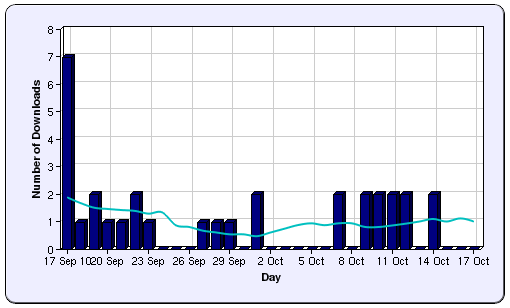 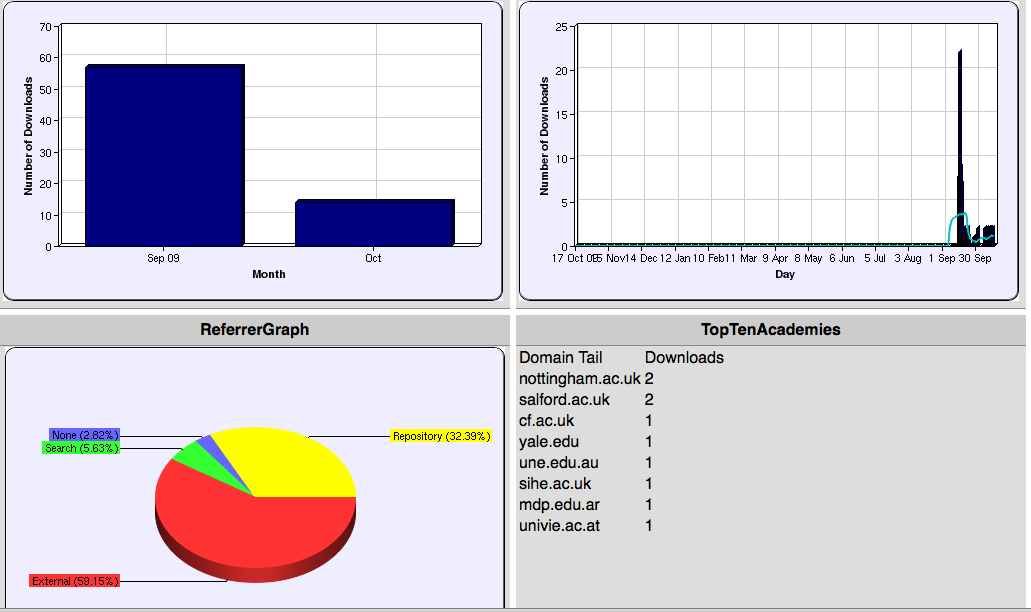 Research advantages
EU CIS studies
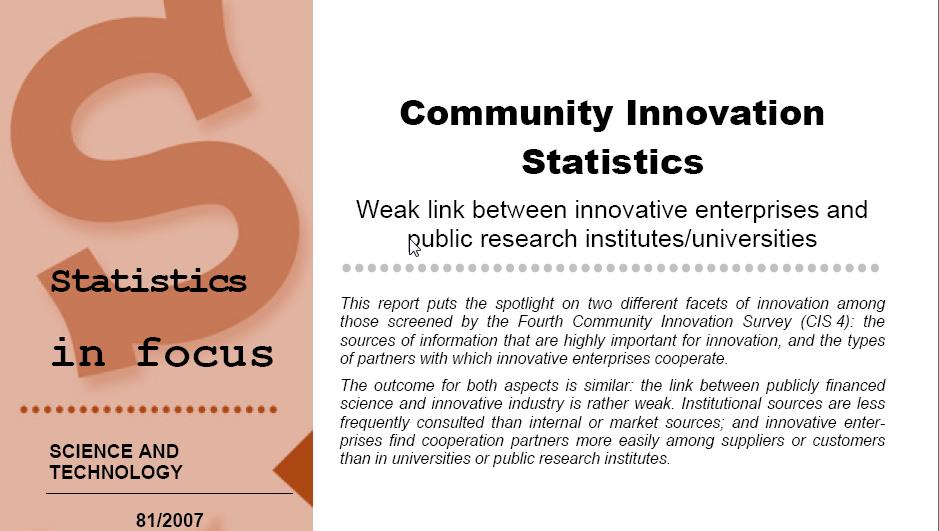 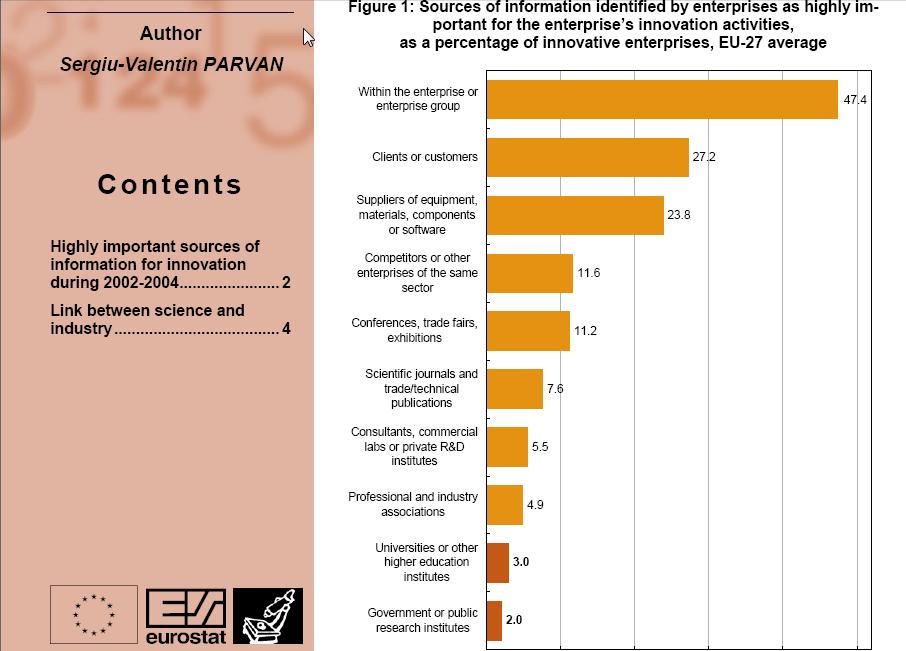 For institutions?
The U.Southampton conundrum
The G-Factor (universitymetrics.com)
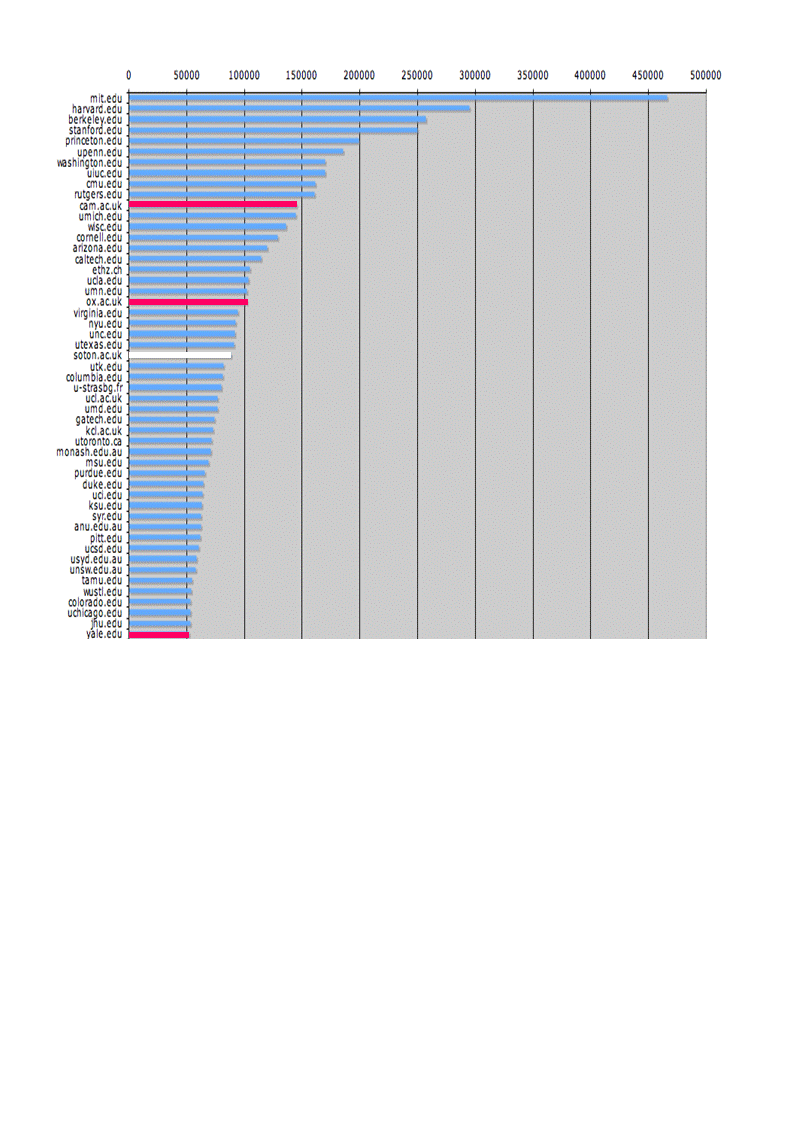 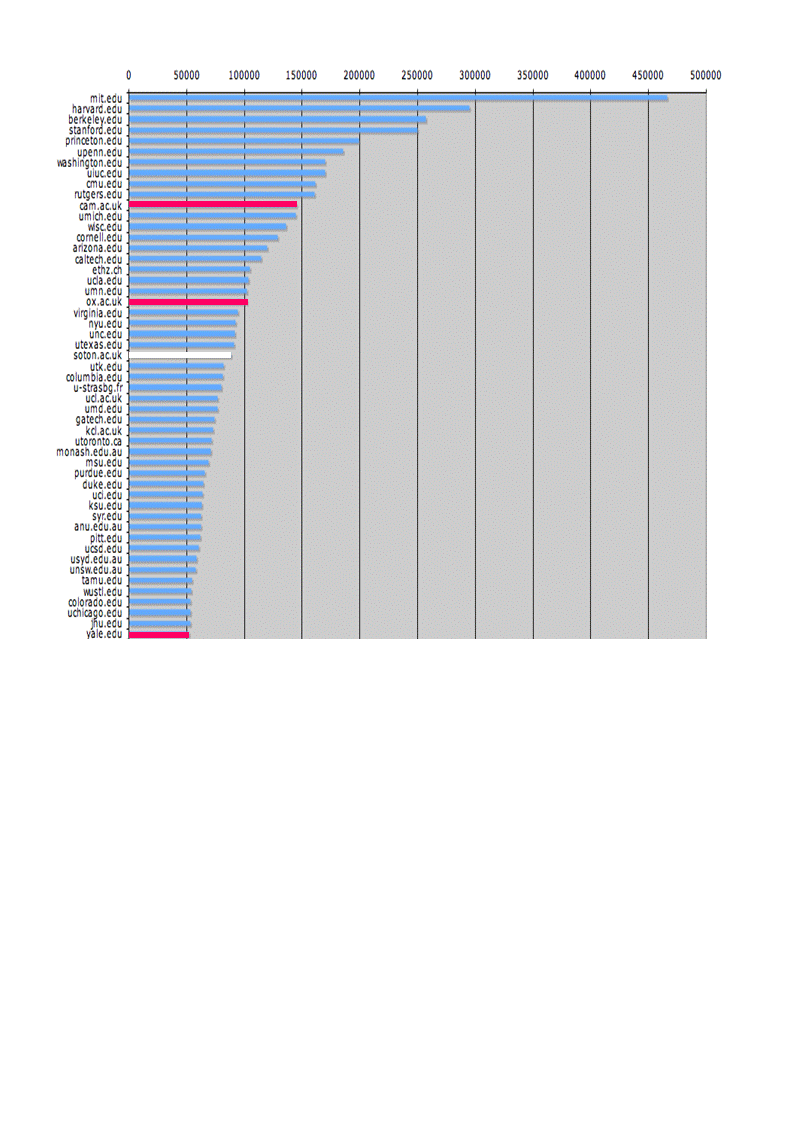 Webometrics
Total Research Income: QUT and sector
Data:  Tom Cochrane, Deputy Vice-Chancellor, QUT
Dr Evonne MillerSenior Lecturer, Design, QUT
“Just last week, the General Manager of Sustainable Development from an Australian rural industry called me – based on reading one of my research papers in ePrints.  
He loved what he read ..... and we are now in discussion about how we can help them measure their industry’s social impacts.”
Resources
General, comprehensive resource on Open Access:
OASIS 
(Open Access Scholarly Information Sourcebook)
www.openoasis.org

For policymakers, institutional managers:
EOS
(Enabling Open Scholarship)
www.openscholarship.org
Thank you for listening
aswan@keyperspectives.co.uk

www.keyperspectives.co.uk 

www.openoasis.org